NEUROHUMORAL TRANSMISSION
PROF. A. K. SAKSENA
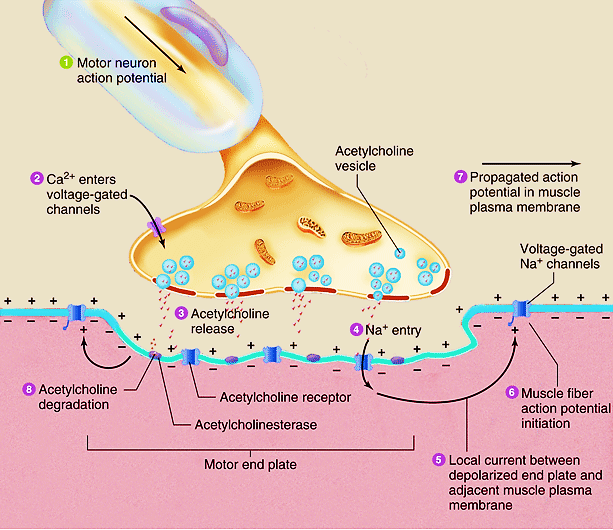 Neurohumoral Transmission
SYNTHESIS :- Terminal/ Cyton
             Rate limiting step 	
             Precursor + synthesizing  enzymes                                                       
2) STORAGE :- With ATP (as complex)		  
             Different granules – Ad
             Reserpine
3) CONDUCTION :- Polar membrane,
             Na+ channels (voltage gated)
4) RELEASE :- Ca++  (exocytosis)
Neurohumoral Transmission(contd.)
5) ACTION ON POST-SYN. RECEPTOR :-
              EPSP/IPSP- Ligand gated ion channels
               Secondary messengers			  
               ↑ IP3/DAG  or  ↑/↓cAMP
6) ACTION ON PRE–SYN. RECEPTOR:- 
               a. Autoreceptors
               b. Heteroreceptors
               α2↓ ,    β2↑, m2 
7) TERMINATION :-
               a) Two step reuptake
               b) Enzymes- ChE, MAO/COMT
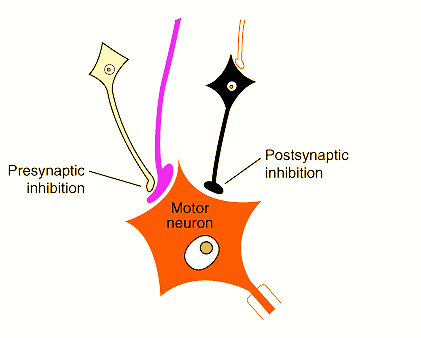 NERVOUS SYSTEM